EKG, puls
1
Zápatí prezentace
EKG
EKG - elektrokardiograf, grafický záznam el. aktivity srdečního svalu 
EKG křivka 
sumární časový záznam el. vzruchů postupující srdečním svalem 
popis: základní izoelektrická linie, výchlipky (vlny, kmity)
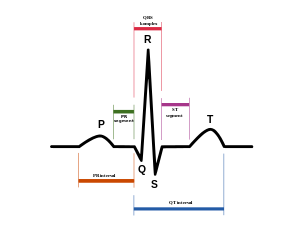 Hodnocení EKG
rytmus  
sinusový - přítomnost vlny P
akce 
pravidelná x nepravidelná
frekvence 
↑ 90 + hypotenze x ↓ 60 + bolesti na hrudi, dušnost, synkopa
QRS komplex 
úzký < 3 čtverečky OK x široký > 3 čtverečky – JIS, výboj KPR 
Úsek ST 
Elevace x deprese  
asystolie
EKG svody
BIPOLÁRNÍ KONČETINOVÉ SVODY
EINTHOVENŮV trojúhelník 
svody tvoří vrcholy rovnoramenného trojúhelníku ve frontální rovině, 4. elektroda je zemnící, umístěná na PDK
LHK – PHK -> I. svod 
PHK – LDK -> II. svod 
LHK – LDK  -> III. svod
EKG svody
UNIPOLÁRNÍ KONČETINOVÉ SVODY 
podle Goldberga 
využití plochy standartních končetinových svodů 
měření el. potenciálu srdce ve frontální rovině 

aVR – unipolární svod z pravé paže (a – augmented, zvětšený; V – voltage, napětí; R – right, pravý) 
aVL – unipolární svod z levé paže 
aVF – unipolární svod z levé nohy
EKG svody
HRUDNÍ UNIPOLÁRNÍ SVODY 
podle Wilsona 
potenciály jsou snímané z horizontální roviny 
elektrody jsou umístěny na určená místa na hrudníku 
diferentní elektrody V1 – V6 
umístění: 
	V1 – 4. mezižebří u sterna vpravo 
	V2 – 4. mezižebří u sterna vlevo 
	V3 – mezi V2 a V4 
	V4 – 5. mezižebří vlevo, střed klíční kosti 
	V5 – 5. mezižebří vlevo, přední axilární čára 
	V6 – 5. mezižebří vlevo, střední axilární čára
EKG svody
KONČETINOVÉ
HRUDNÍ
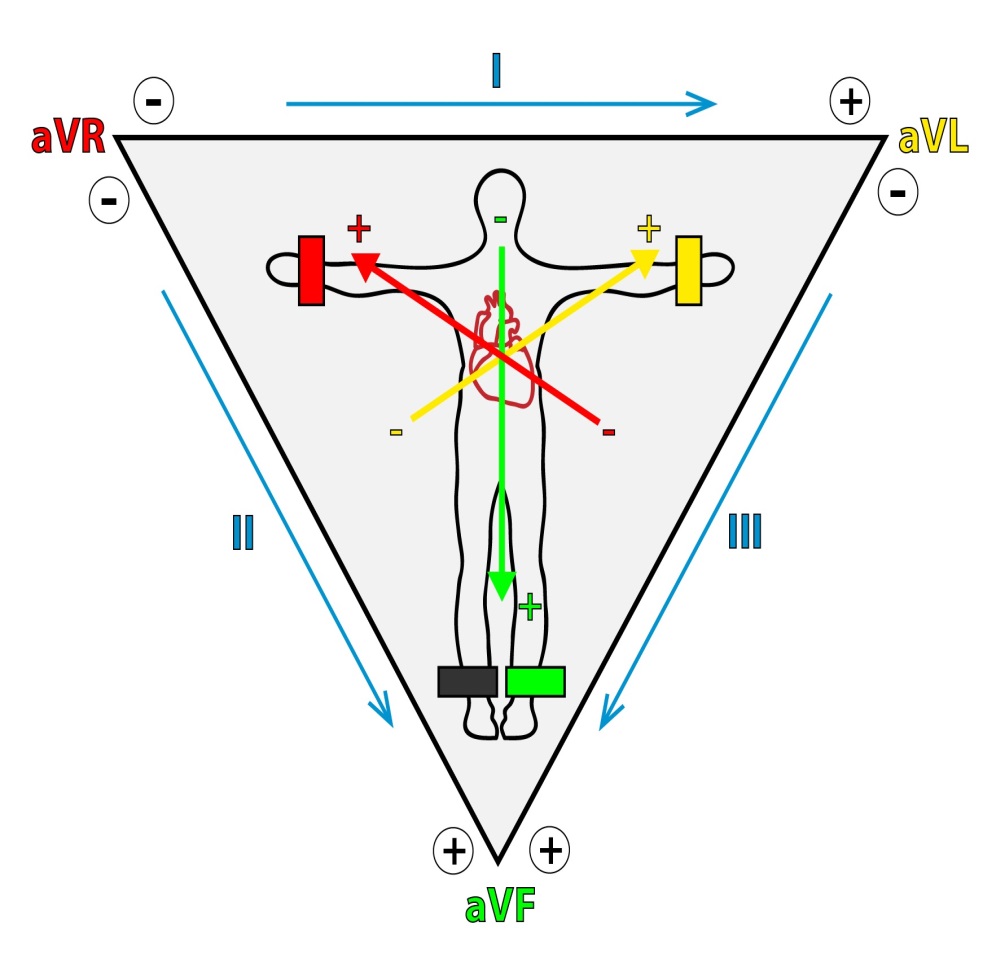 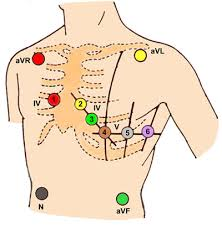 Využití EKG monitoringu
sledování srdeční frekvence 
odhalení arytmií 
detekce ischemických změn 
sledování účinků podaných léků 
diferenciální diagnostika při NZO (asystolie, fibrilace komor, komorová tachykardie) 
sledování funkce kardiostimulátoru
Puls / tep
tlaková vlna vznikající nárazem krevního proudu na stěnu tepny při 

OVLIVŇUJÍCÍ FAKTORY
Fyziologicko-biologické (věk, pohlaví, fyz. aktivita, denní rytmus, změna polohy těla, onemocnění, horečka, krvácení, stres
Sociálně kulturní (ekonomická situace, chování typické pro etnika -  vliv na stresovou reakci, úzkost a strach)
Psychicko-duchovní (budhismus, jóga)
Faktory životního prostředí (geografické umístění, klima, počasí)
Puls / tep – základní pojmy
Hodnotíme:

pravidelnost (rytmičnost)
frekvenci (rychlost)
kvalitu (intenzitu)
10
Zápatí prezentace
Odchylky v tepové frekvenci
NORMOKARDIE
TACHYKARDIE
BRADYKARDIE
Definuj pojmy a stanov fyziologické / patologické rozmezí
11
Zápatí prezentace
Odchylky v pravidelnosti pulsu
RYTMICKÝ
ARYTMICKÝ
Definuj pojmy a stanov fyziologické / patologické rozmezí
12
Zápatí prezentace
Odchylky v kvalitě tepu
NORMÁLNÍ
TVRDÝ
MĚKKÝ
NITKOVITÝ
VELKÝ
Definuj pojmy a stanov fyziologické / patologické rozmezí
13
Zápatí prezentace
Puls / tep - měření
místa měření: a. temporalis, a. carotis, a. brachialis, a. radialis, a. femoralis, a. poplitea, a. tibialis 
způsoby měření: 
palpačně (bříška 3 prstů), NE PALCEM 
auskultačně fonedoskopem 
EKG
pulzní oxymetr 
digitální tonometr
Puls, tep
Postup: 
klid (prostředí i pacient) 
vhodná poloha (leh x sed) 
měření po dobu cca 1 min.
 

https://www.youtube.com/watch?v=TYxycqyjqBQ
PRVNÍ POMOC při zástavě oběhu
KPR – ERC guidelines 2021
16
Zápatí prezentace
INFARKT MYOKARDU
DEFINICE:  
odumření části srdečního svalu, způsobeno nedostatečným krevním zásobením kyslíkem (ischemie) 

PŘÍČINY:
 uzávěr koronální (věnčité) tepny 
 její prasknutí (ruptura)
www.fnkv.cz/.../html/pro_paceinty_ichs.php.
4/12/2022
17
IM - PŘÍZNAKY
Svíravá, pálivá, šokující bolest za  hrudní kostí vystřelující do zad, LHK, ramene až malíčku
↑ povrchní dech
Slabost
Pocení
Úzkost
Strach ze smrti
4/12/2022
18
www.ordinace.cz/clanek/infarkt-myokardu/.
www.exilskupina.info/index.php?co=souhrnpp.
IM – PRVNÍ POMOC
Naprostý fyzický a psychický klid
Poloha v polosedě
Zajistit přívod čerstvého vzduchu (otevřít okno)
Odhalit hrudník
NITROGLYCERIN tbl. pod jazyk
Kontrola VF
Při selhávání VF → KPR
ZZS
4/12/2022
19